Здравствуйте , дети! Я Чиполлино.
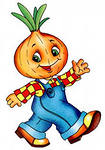 Занятие «Маленькие учёные»Жучкова Наталья Александровна, 
воспитатель МАДОУ «Детский сад № 35», г. Рязань
Форма лука:
круглая
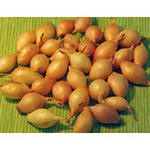 овальная
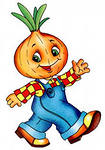 Цвет лука
Желтый лук
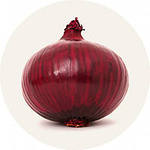 Красный   лук
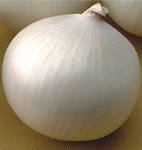 Белый  лук
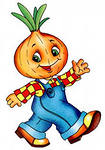 Лук покрыт чешуёй
Лук  растет в почве
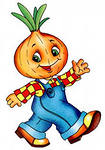 Зеленый лук можно выращивать дома и в детском садике на подоконнике.
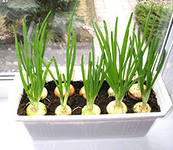 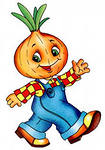 Луку для роста надо
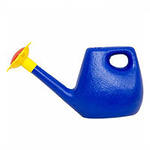 вода
свет
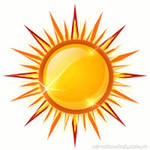 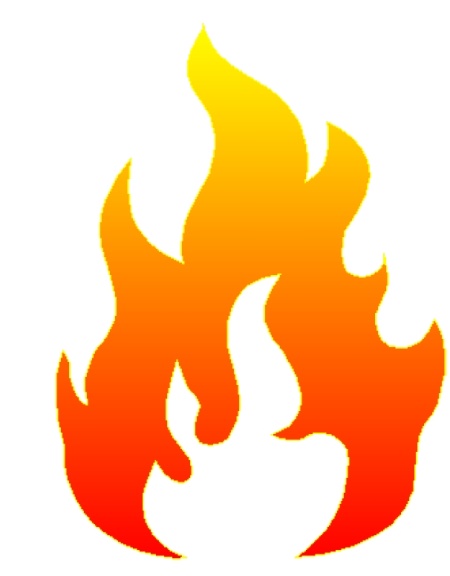 тепло
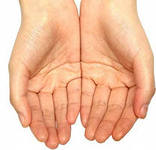 Уход за растением
Луку для роста надо
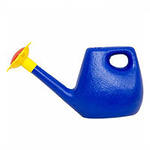 вода
свет
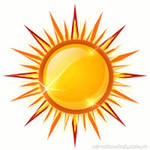 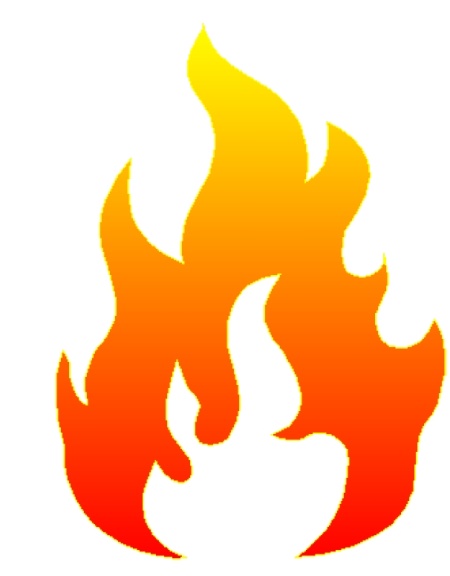 тепло
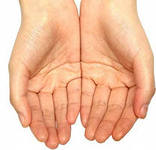 Уход за растением
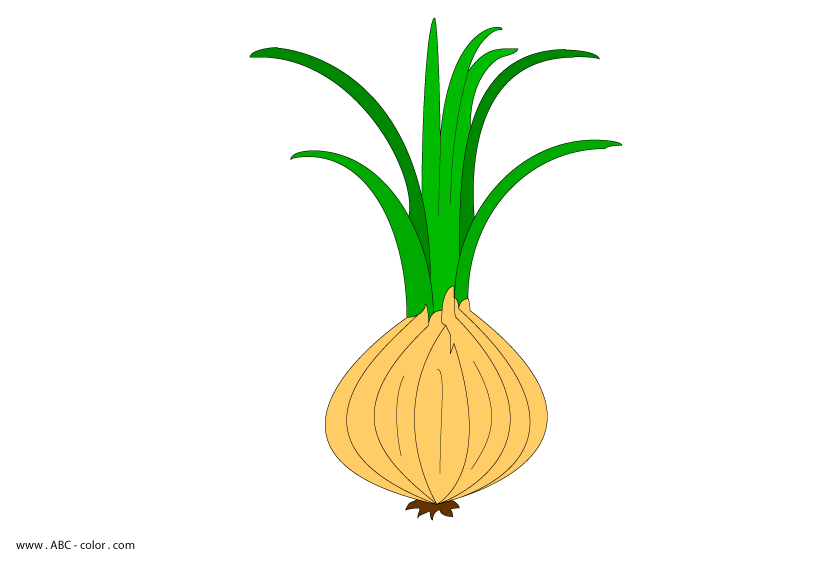 Листья
(перья)
луковица
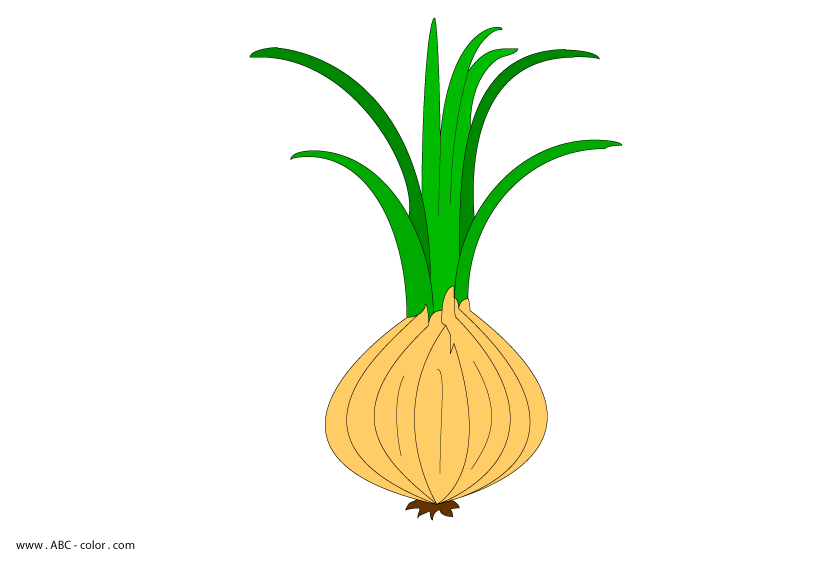 корешки
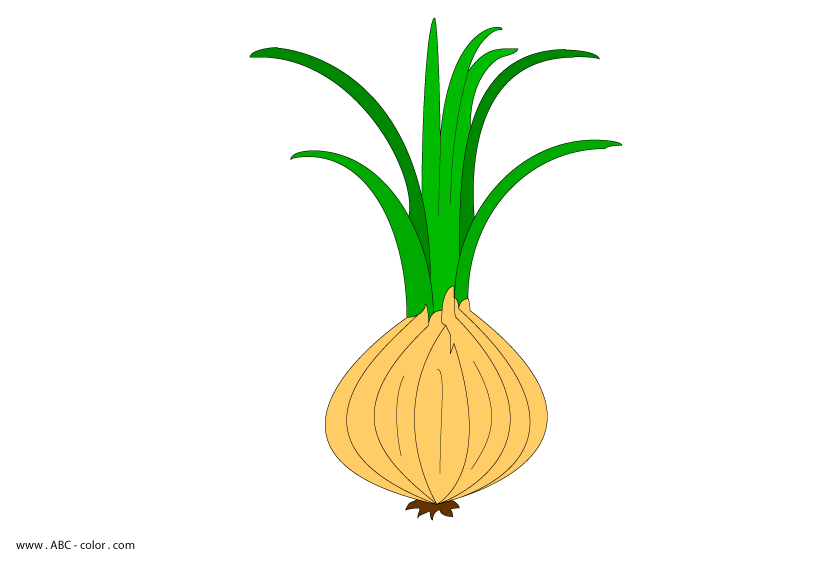 Листья
(перья)
луковица
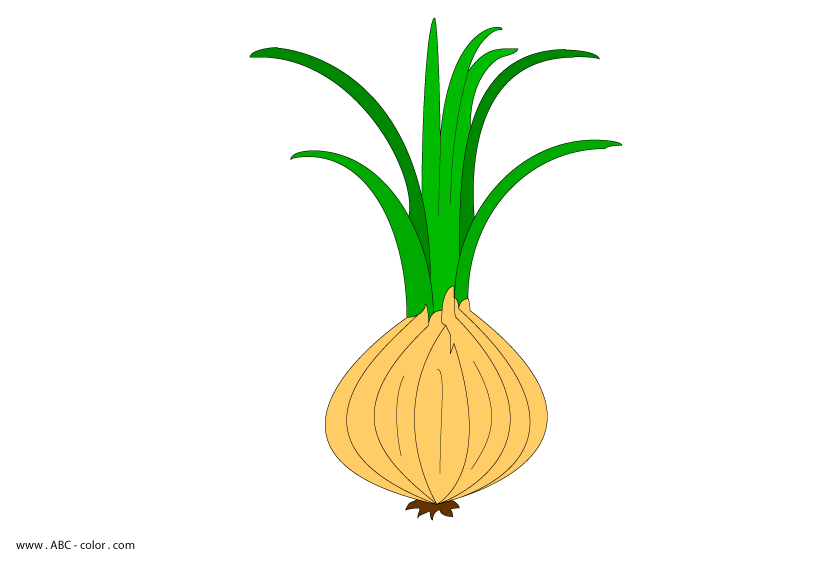 корешки
Лук- очень полезный овощ
Я приправа в каждом блюде.
И всегда полезен людям. 
Угадали? Я - ваш друг,
Я простой зелёный лук!
Ешьте больше овощей – 
Будете вы здоровей
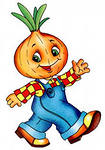 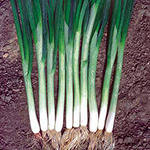 Источники
Всеобщий образовательный портал России «Инфоурок»/  Электронный ресурс/  Режим доступа  hhps://infourok.ru/luk-ot-semi-nedug-1663626.html
Детский портал «Солнышко» »/  Электронный ресурс/  Режим доступа  solnet.ee/holidays/s9_12